Учитель ИЗО Ильин С. В.
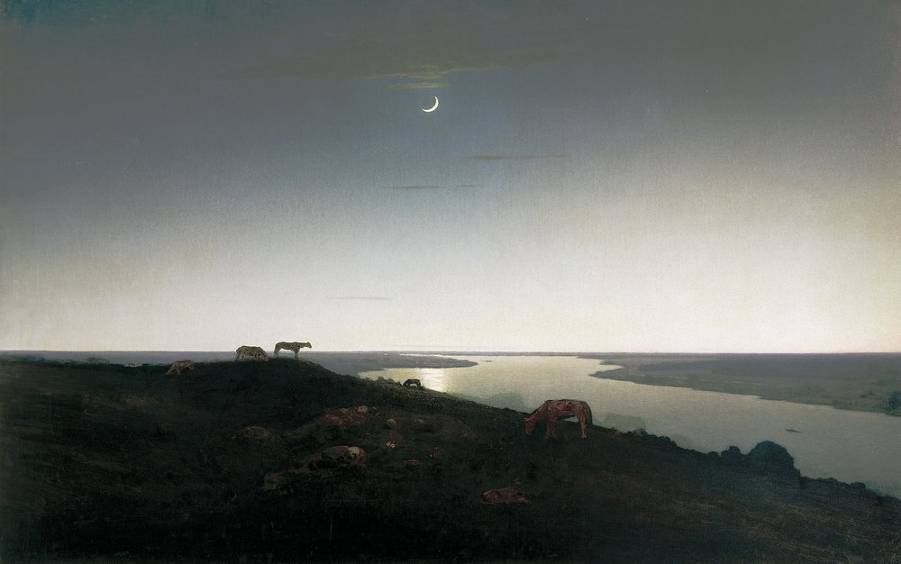 А. И. Куинджи   Ночное
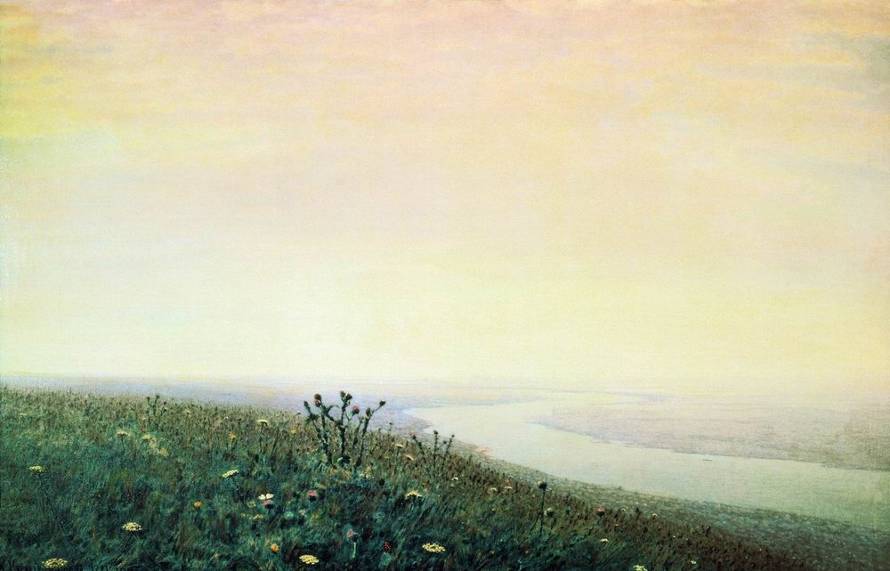 А. И. Куинджи   Днепр утром
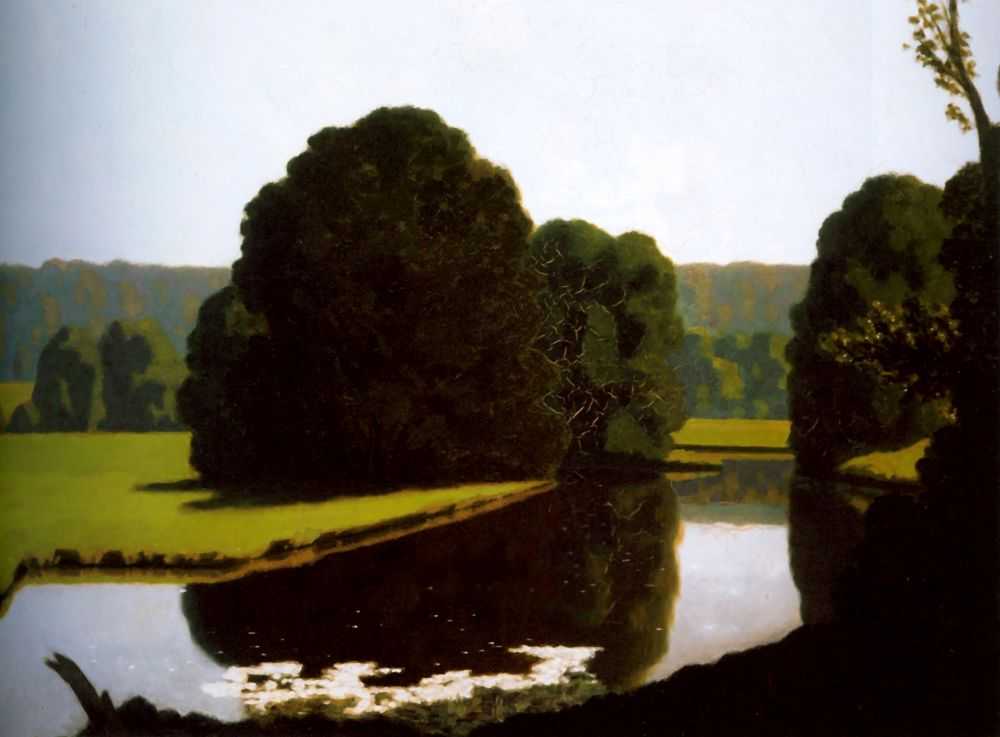 Н. П. Крымов    Утро
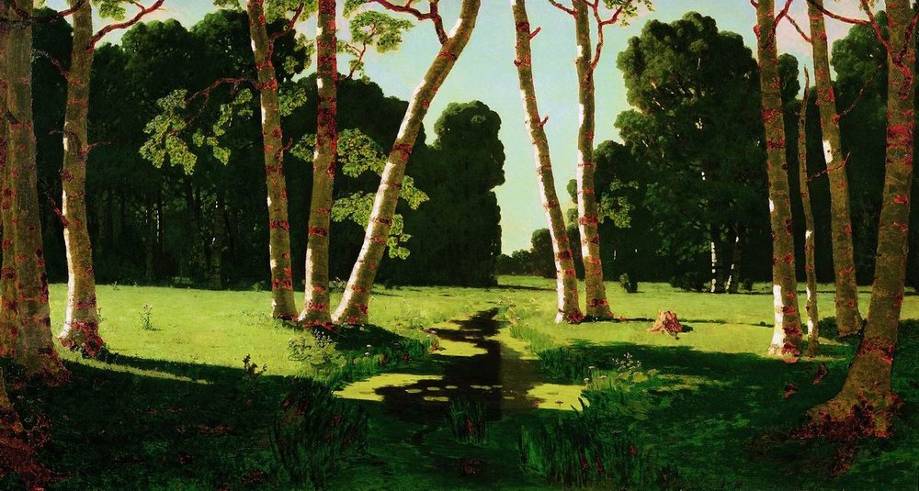 А. И. Куинджи   Березовая роща
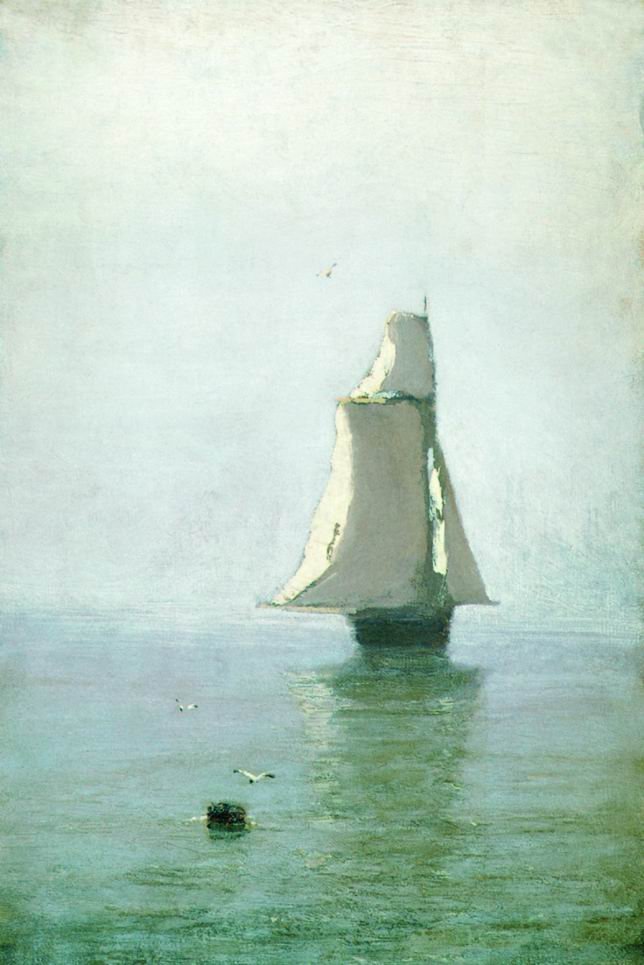 А. И. Куинджи
Море с белым парусником
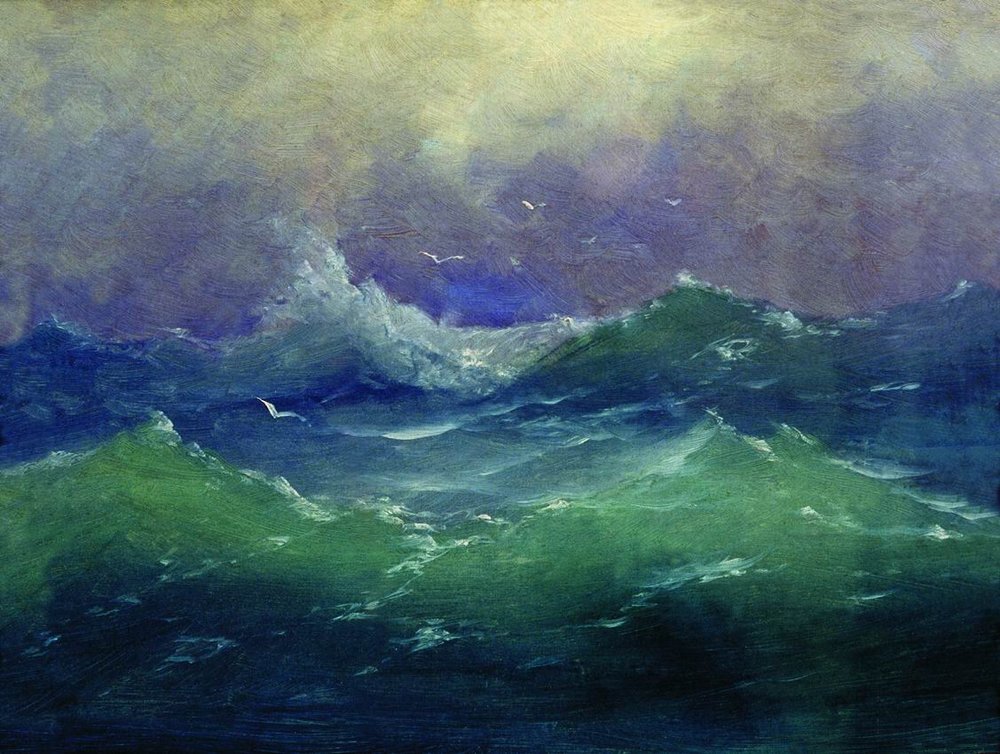 А. И. Куинджи Волна
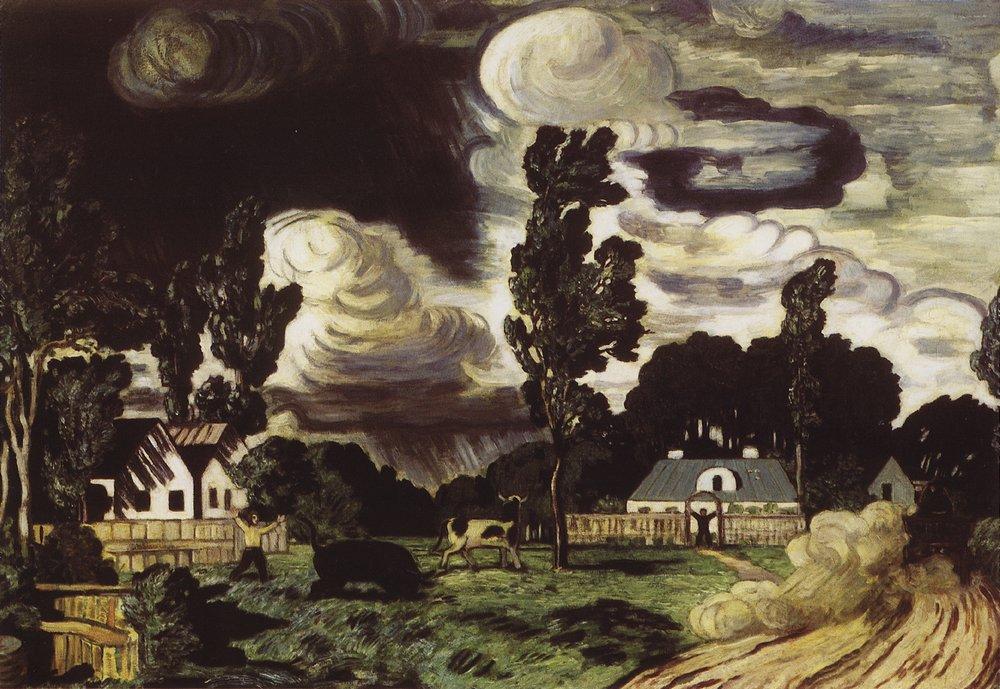 Н. П. Крымов   Ветер
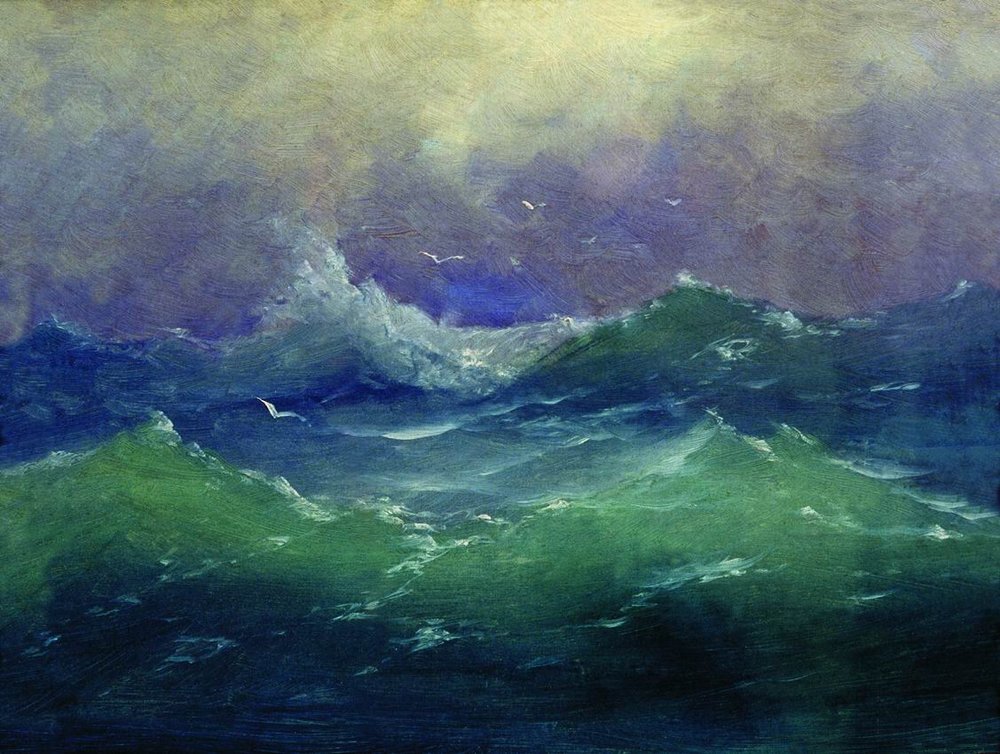 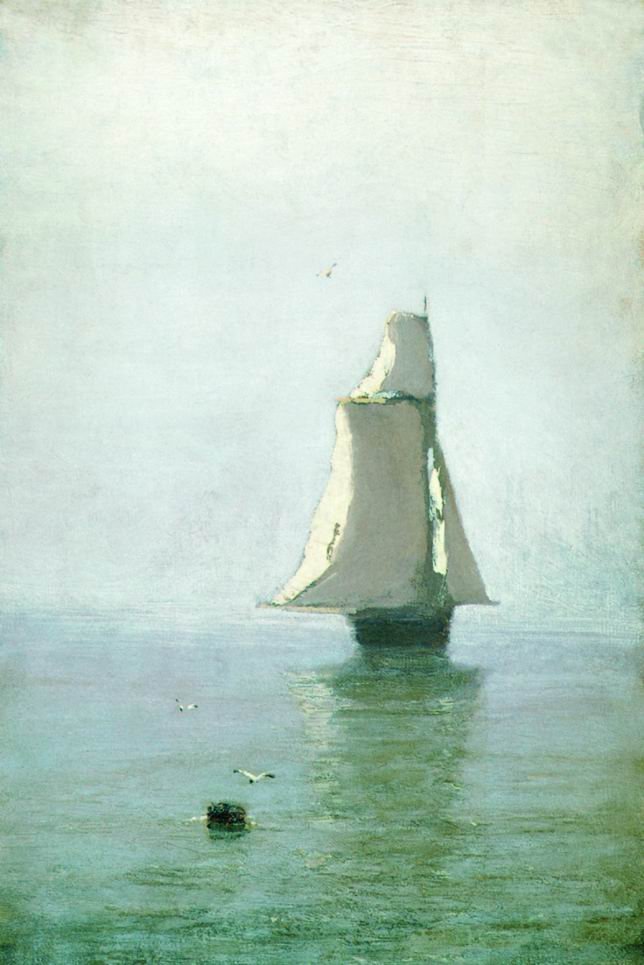 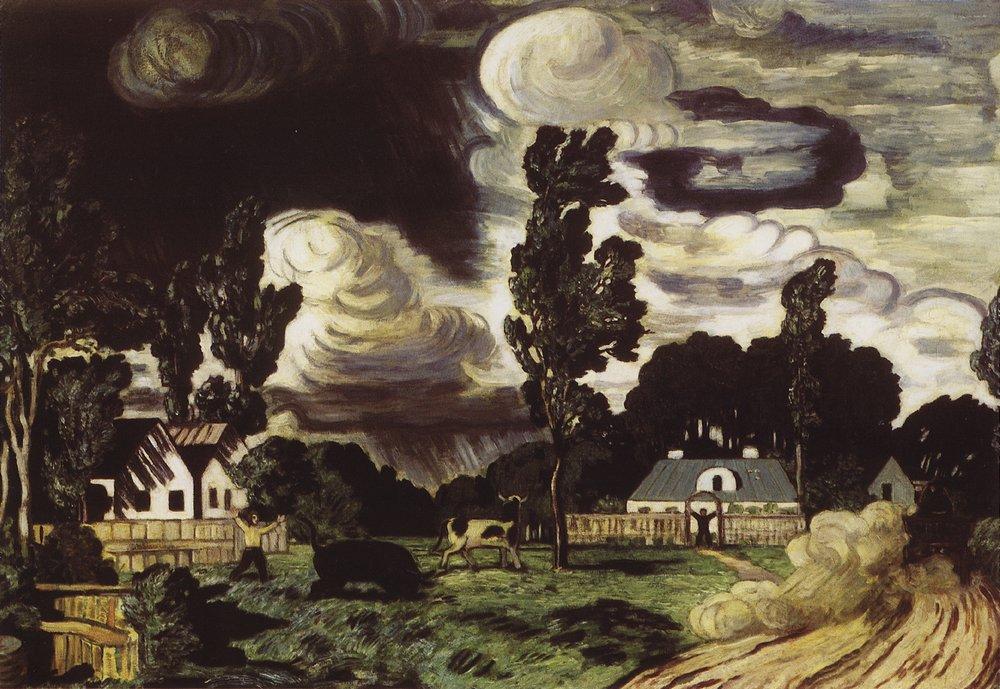 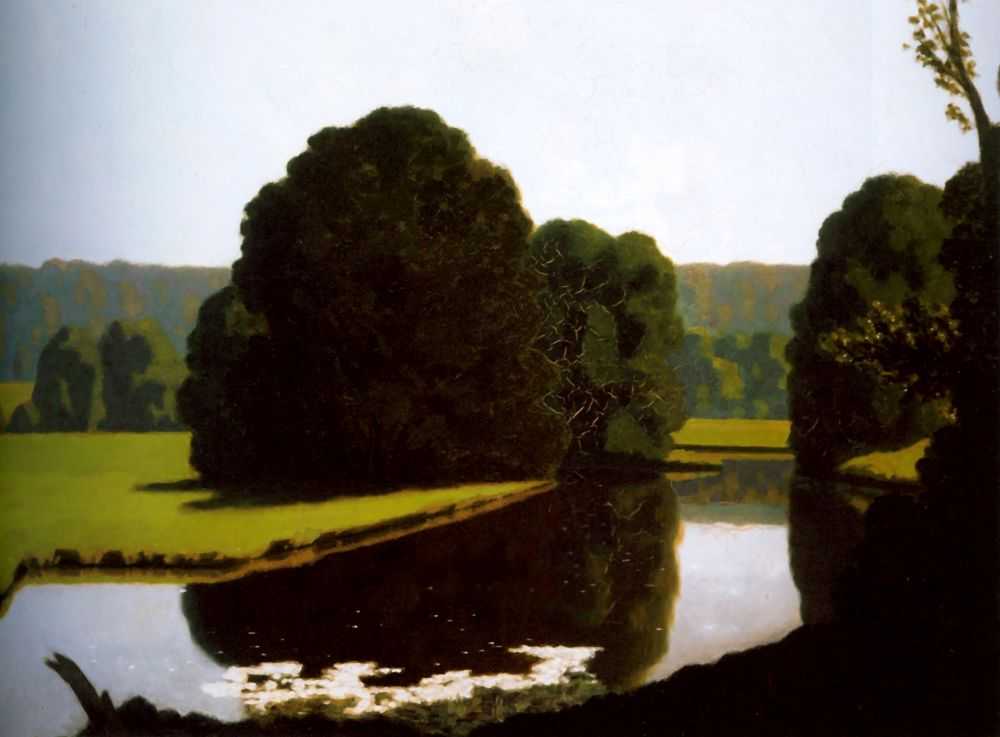